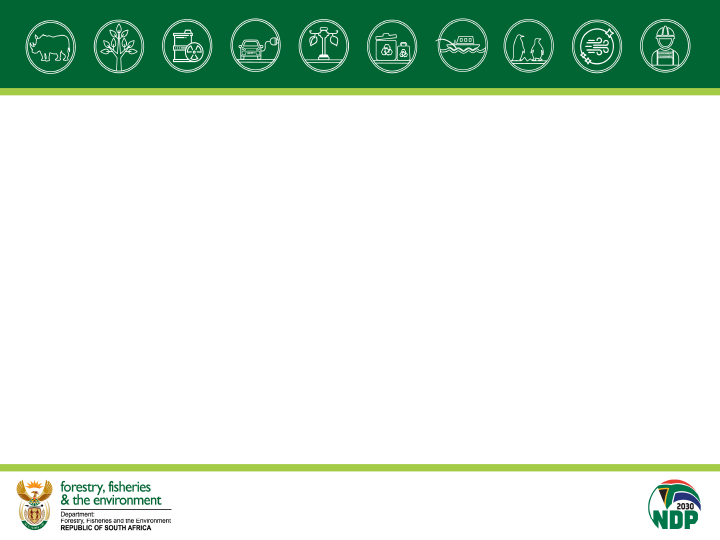 DEPARTMENT OF FORESTRY, FISHERIES AND THE ENVIRONMENT (DFFE)
2023/24 Annual Performance Plan (APP)
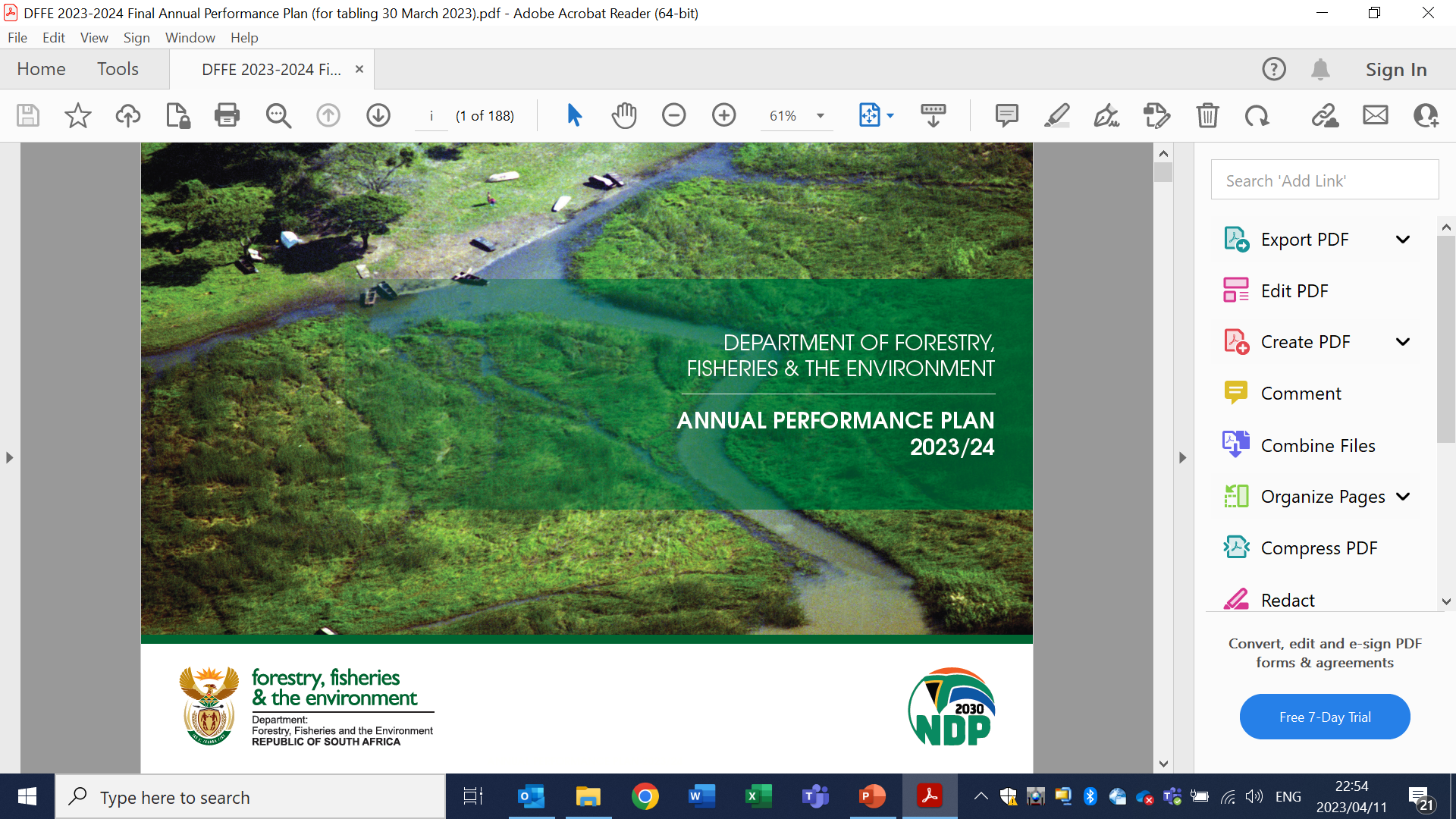 Select Committee on Forestry, Fisheries and the Environment Briefing: April 2023
OUTLINE OF THE PRESENTATION
Purpose
Background 
Our Mandate and Strategic Focus 
Alignment of Government Priorities (Revised 2019 – 2024 Medium Term Strategic Framework [MTSF]) and DFFE Outcomes 
Summary of 2023/24 Budget 
Human Resources Information 
Summary of 2023/24 APP Targets 
2023/24 APP (Annual Targets Per Programme)
Revised Strategic Plan (2020/21 – 2024/25)
Conclusion
2
1. PURPOSE
To present the DFFE 2023/24 APP and the Revised 2020/21 – 2024/25 Strategic Plan.
3
2. BACKGROUND
The departmental 2023/24 APP takes into consideration government’s Medium Term Strategic Framework (MTSF) priorities, the South African Economic Reconstruction and Recovery Plan (ERRP) the State of the Nation Address commitments. 
The 2023/24 APP marks the 5th year of the 2019 - 2024 MTSF cycle leading to the realisation of the National Development Plan (NDP) Vision 2030. 
It is also the 4th year of the implementation of the Departmental 2020/21 – 2024/25 Strategic Plan (SP).
4
3. OUR MANDATE AND STRATEGIC FOCUS
Our Mandate
Our Strategic Focus
In terms of Chapter 2 (Bill of Rights) and Section 24 of the Constitution of the Republic of South Africa that guarantees everyone the right to an environment that is not harmful to their health or wellbeing; and to have the environment protected, for the benefit of present and future generations, through reasonable legislative and other measures that:
 • Prevent pollution and ecological degradation. 
• Promote conservation; and
 • Secure ecologically sustainable development and use of natural resources while promoting justifiable economic and social development.
VISION: 
A prosperous and equitable society living in harmony with our natural resources
MISSION 
Providing leadership in environmental management, conservation and protection towards sustainability for the benefit of South Africans and the global community.
VALUES 
Passion 
Proactive 
People centric approach 
Integrity  
Performance driven
5
4. ALIGNMENT OF GOVERNMENT PRIORITIES  (REVISED 2019 – 2024 MTSF) AND DFFE OUTCOMES (1)
6
4. ALIGNMENT OF GOVERNMENT PRIORITIES  (REVISED 2019 – 2024 MTSF) AND DFFE OUTCOMES (2)
7
5. SUMMARY OF 2023/24 BUDGET
8
6. HUMAN RESOURCES INFORMARION
9
7. SUMMARY OF 2023/24 APP TARGETS
10
8. 2023/24 ANNUAL PERFORMANCE PLAN(Annual Targets Per Programme)
11
PROGRAMME 1: ADMINISTRATION
12
PROGRAMME 1: ADMINISTRATION
13
# - Contributes to the MTSF
PROGRAMME 2: REGULATORY COMPLIANCE AND SECTOR MONITORING
14
PROGRAMME 2: REGULATORY COMPLIANCE AND SECTOR MONITORING
15
PROGRAMME 3: OCEANS AND COASTS
16
PROGRAMME 3: OCEANS AND COASTS (1)
17
PROGRAMME 3: OCEANS AND COASTS (2)
18
PROGRAMME 4: CLIMATE CHANGE, AIR QUALITY AND SUSTAINABLE DEVELOPMENT
19
PROGRAMME 4: CLIMATE CHANGE, AIR QUALITY AND SUSTAINABLE DEVELOPMENT
20
# - Contributes to the MTSF & 2023 State of the Nation Commitments
PROGRAMME 5: BIODIVERSITY AND CONSERVATION
21
PROGRAMME 5:BIODIVERSITY AND CONSERVATION (1)
22
PROGRAMME 5:BIODIVERSITY AND CONSERVATION (2)
23
# - Contributes to the MTSF
PROGRAMME 6: ENVIRONMENTAL PROGRAMMES
24
PROGRAMME 6: ENVIRONMENTAL PROGRAMMES (1)
25
# - Contributes to the MTSF
PROGRAMME 6: ENVIRONMENTAL PROGRAMMES (2)
26
PROGRAMME 7: CHEMICALS AND WASTE MANAGEMENT
27
PROGRAMME 7: CHEMICALS AND WASTE MANAGEMENT (1)
28
PROGRAMME 7: CHEMICALS AND WASTE MANAGEMENT (2)
29
# - Contributes to the MTSF
PROGRAMME 8: FORESTRY MANAGEMENT
30
PROGRAMME 8: FORESTRY MANAGEMENT
31
# - Contributes to the MTSF
PROGRAMME 9: FISHERIES MANAGEMENT
32
PROGRAMME 9: FISHERIES MANAGEMENT (1)
33
PROGRAMME 9: FISHERIES MANAGEMENT (2)
34
9. REVISED STRATEGIC PLAN (2020/21 – 2024/25)
35
Revised Strategic Plan
The Strategic Plan was revised and re-tabled as an annexure in the 2023/24 APP.
The revisions made to the Strategic Plan:
to ensure that the SP period is aligned with government’s planning cycle. 
the 5-year targets for the final outer year ending in 2024/25 were included (previously the Strategic Plan ended in 2023/24)
Selected indicators and targets were removed from the Strategic Plan to ensure focused approach (only outcome indicators and not operational indicators are reflected).
Further, the revision of the SP will enable the Department to be in line with DPME’s Guidelines on Reporting on Strategic Plans.
36
PROGRAMME 1: ADMINISTRATION
37
PROGRAMME 2: REGULATORY COMPLIANCE AND SECTOR MONITORING
38
PROGRAMME 3: OCEANS AND COASTS
39
PROGRAMME 4: CLIMATE CHANGE, AIR QUALITY AND SUSTAINABLE DEVELOPMENT (1)
40
PROGRAMME 4: CLIMATE CHANGE, AIR QUALITY AND SUSTAINABLE DEVELOPMENT (2)
41
PROGRAMME 5: BIODIVERSITY AND CONSERVATION (1)
42
PROGRAMME 5: BIODIVERSITY AND CONSERVATION (2)
43
PROGRAMME 6: ENVIRONMENTAL PROGRAMMES
44
PROGRAMME 7: CHEMICALS AND WASTE MANAGEMENT
45
PROGRAMME 8: FORESTRY MANAGEMENT
46
PROGRAMME 9: FISHERIES MANAGEMENT (1)
47
PROGRAMME 9: FISHERIES MANAGEMENT (2)
48
10. CONCLUSION
The Portfolio Committee to note the following:

The 2023/24 APP was tabled with an annexure of the Revised 2020-2025 Strategic Plan. 

The APP will be monitored on a quarterly basis.
49
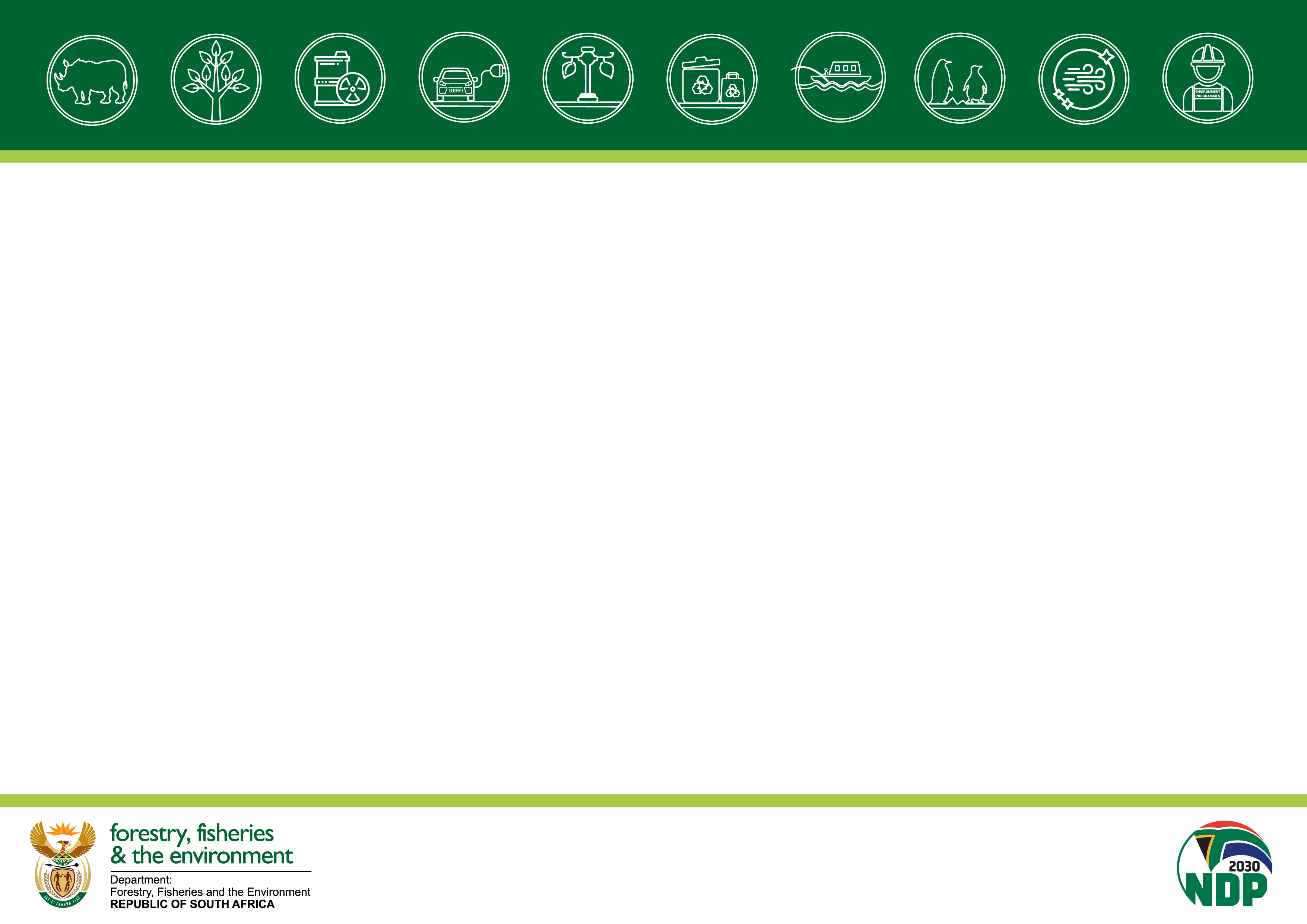 2022/23 MTEF BUDGET
50
2023/24 MTEF Budget allocation per Programme
51
2023/24 MTEF Budget allocation at Econ Class
52
2023/24 MTEF Public Entities Allocations
53
EPWP Allocations to Public Entities
54
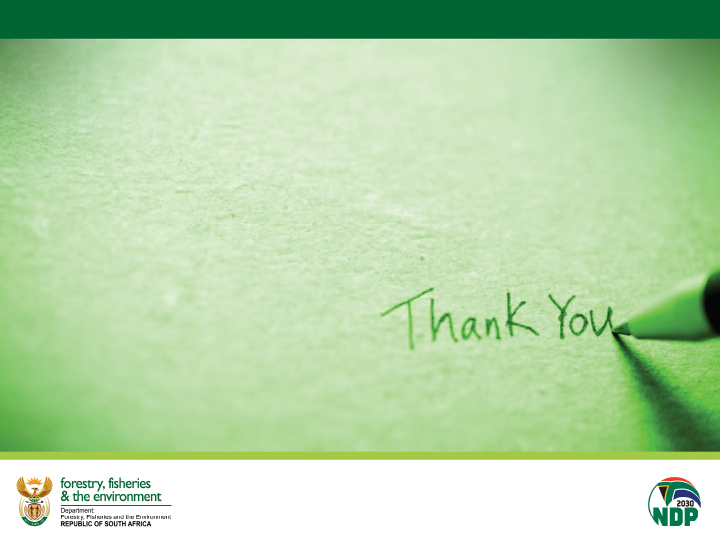 THANK YOU!
Chief Directorate: Business Performance and Strategic Management
Department of Forestry, Fisheries and the Environment
Tel: 012 399 9020     |     Mobile: 082 555 1497
Website: http://www.environment.gov.za

Address: The Environment House, 473 Steve Biko Road, Arcadia, Pretoria, 0083